Before we return to
the “basics”, let’s take 
A
Short Walk 
Through Vasililka
2006
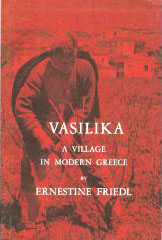 Ernestine Friedl Vasilika: A Village in Modern GreeceBelmont, CA: Thompson Wadsworth, 2002
Before we return to
the “basics”, let’s take 
A
Short Walk 
Through Vasililka
2006
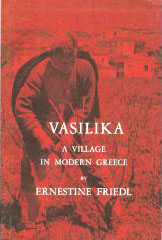 Ernestine Friedl Vasilika: A Village in Modern GreeceBelmont, CA: Thompson Wadsworth, 2002
Main
Characteristics of
Anthropology

Peoples and Cultures of Europe
Tim Roufs
© 2010-2024
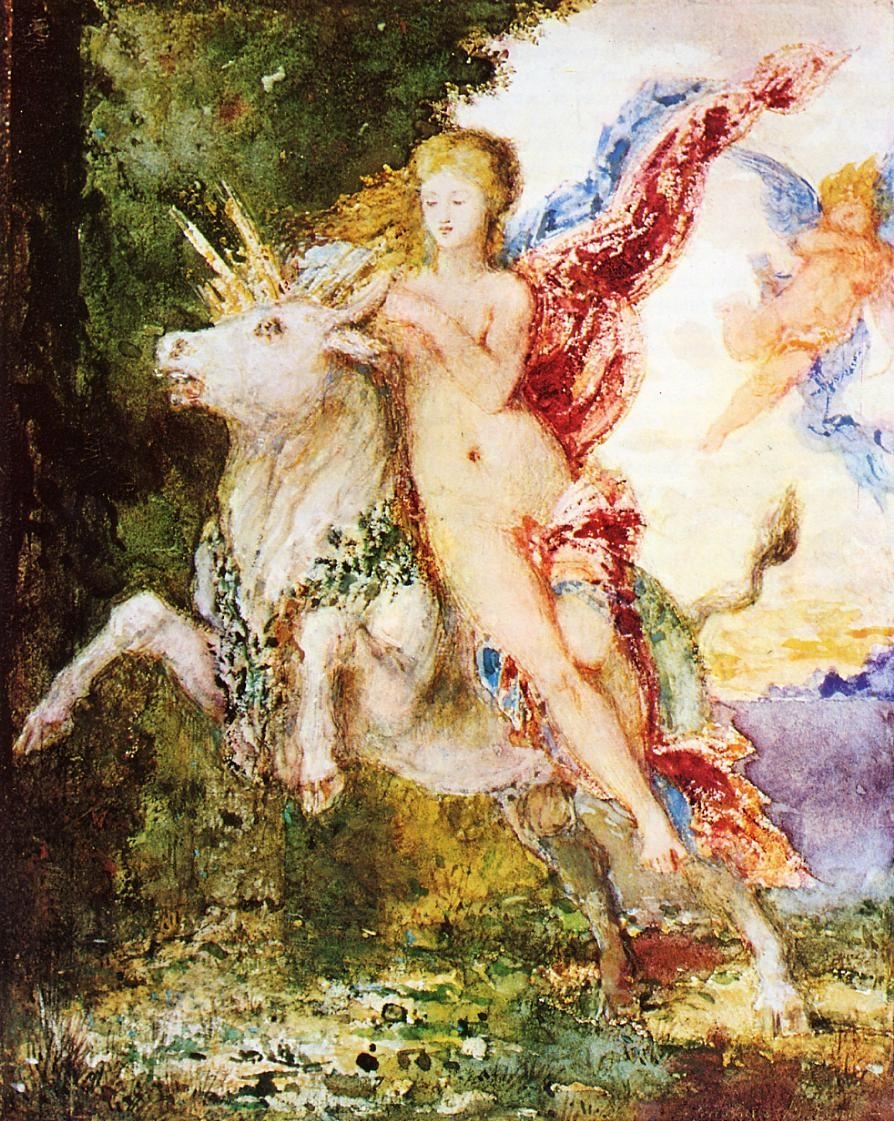 And, once again . . .
Other
Important
Terms

Peoples and Cultures of Europe
Europa and the BullGustave Moreau, 
c.1869
University of Minnesota Duluth
Tim Roufs’ ©2009-2017
http://www.d.umn.edu/cla/faculty/troufs/anth3635/
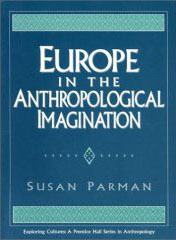 Units of Analysis

andAnthropological Concepts of Europe
©Timothy G. Roufs 2009-2017
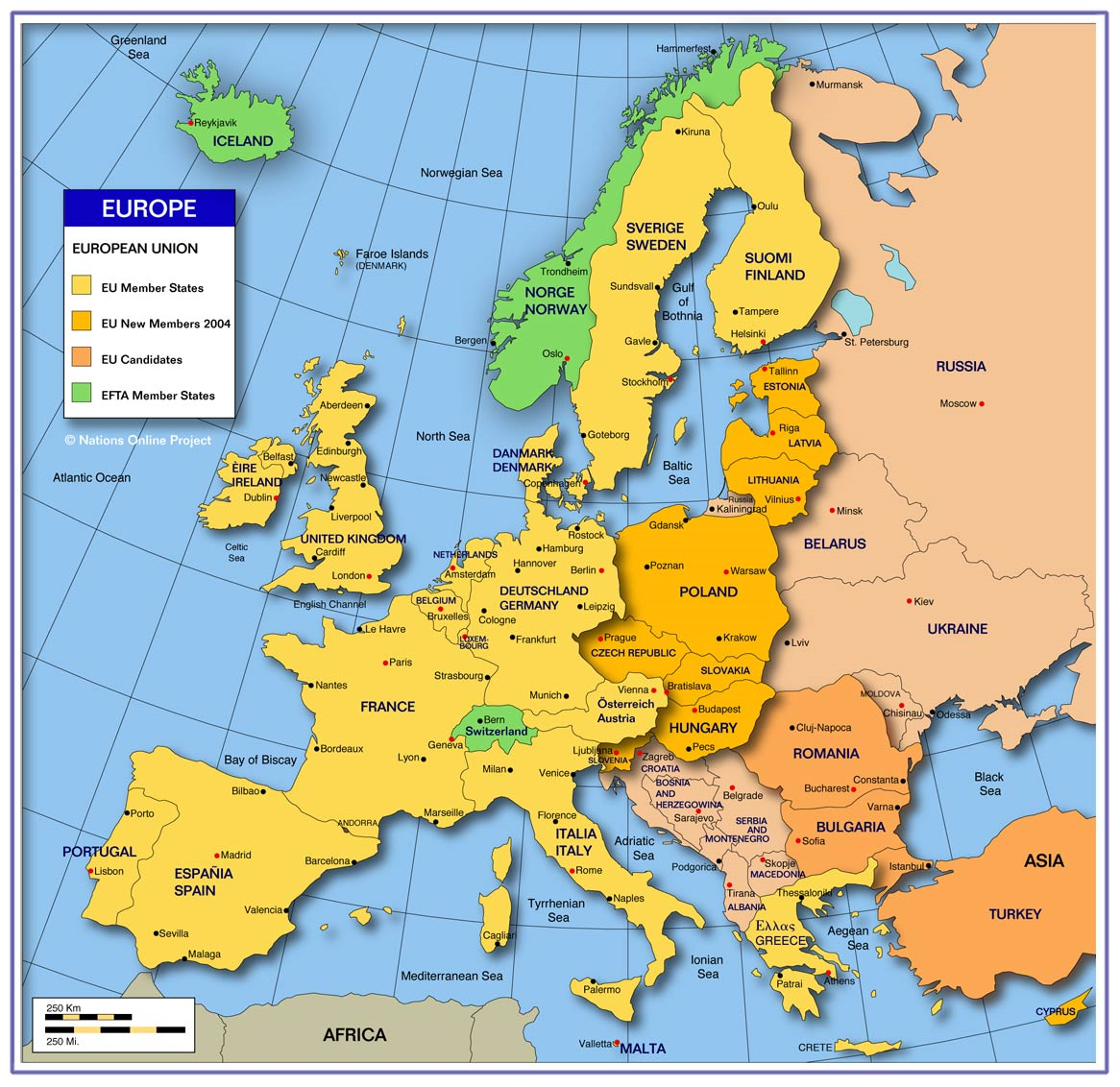 Three Major
Perennial
Debates
Peoples and Cultures of Europe
Tim Roufs
© 2010-2024
http://www.ezilon.com/european_maps.htm
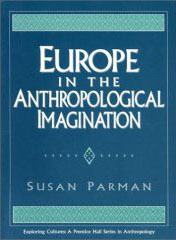 “Master Ethnographic Texts” 

“Classics” in the Anthropology of Europeand related studies
Tim Roufs
© 2010-2024
Main
Characteristics of
Anthropology

Peoples and Cultures of Europe
Tim Roufs
© 2010-2024
Main Characteristics of Anthropology
1.	the four fields of general anthropology

culture as a primary concept
comparative method as major approachdevelopment and structure
holism as a primary theoretical goal
fieldwork as a primary research technique
Compare . . .
Main Characteristics
comparative method
One form of comparative method was pioneered by Fred Eggan
				(University of Chicago)
“Social anthropology and the method of controlled comparison”

American Anthropologist, 56:743-61 (1954)
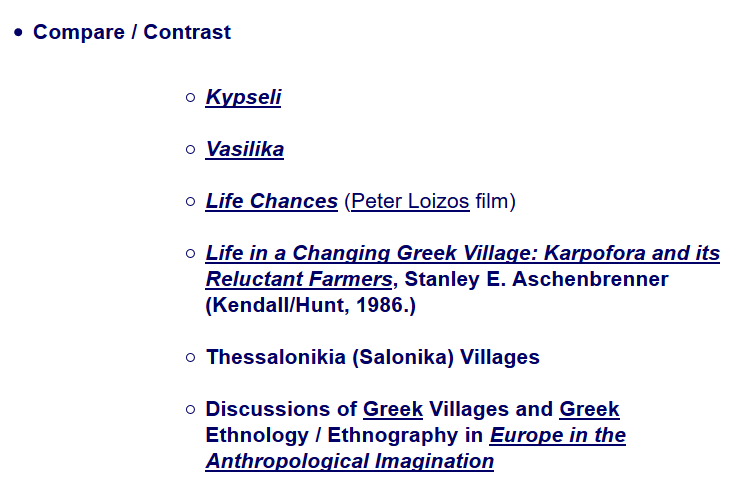 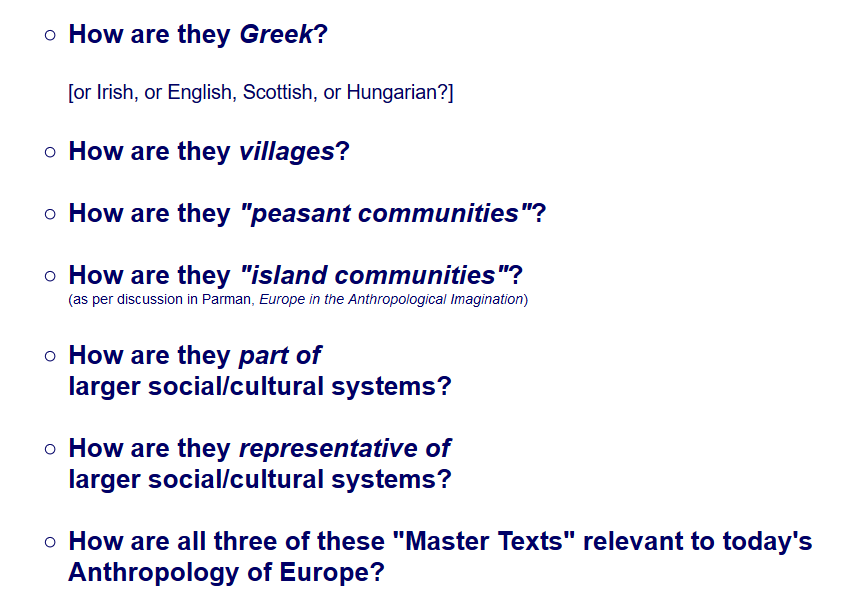 for e.g., we’re going to compare three Greek villages . . .
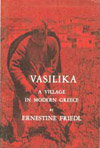 Kypseli

Vasilika

Peter Loizos’ village in Crete
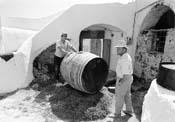 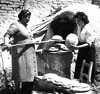 and . . .
Karporfora (Stan Aschenbrenner) 
Thessalonikia (Salonika)
Duluth, Minnesota (Greek-Americans)
and . . .
Villages in the Republic of Ireland (the textbook, Nan)

Villages in Italy (A Crisis of Births, by Krause)
and . . .
Inish Óirr, in the Aran Islands, off the west coast of Ireland
Gyönk, and other villages in Hungary 
Italy
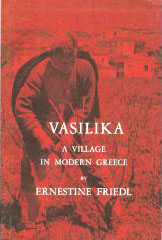 Ernestine Friedl Vasilika: A Village in Modern GreeceBelmont, CA: Thompson Wadsworth, 2002
A
Short Walk 
Through Vasililka
2006
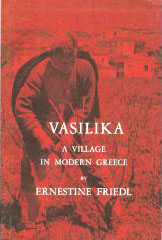 Ernestine Friedl Vasilika: A Village in Modern GreeceBelmont, CA: Thompson Wadsworth, 2002
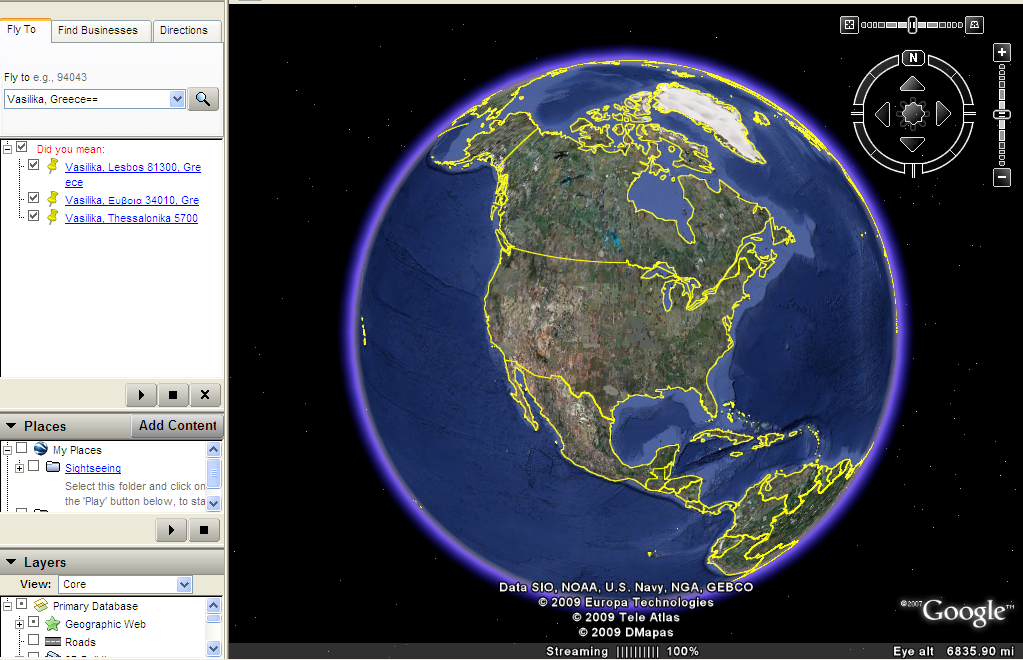 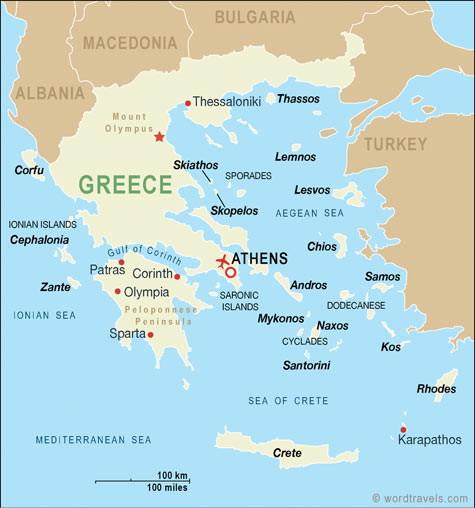 “Our”
Vasilika
Delphi
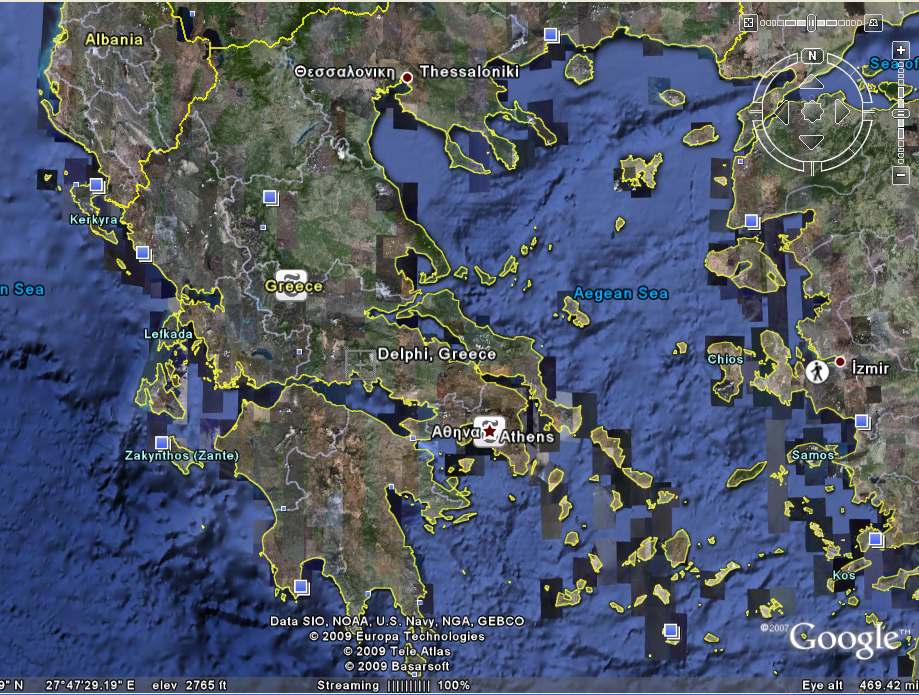 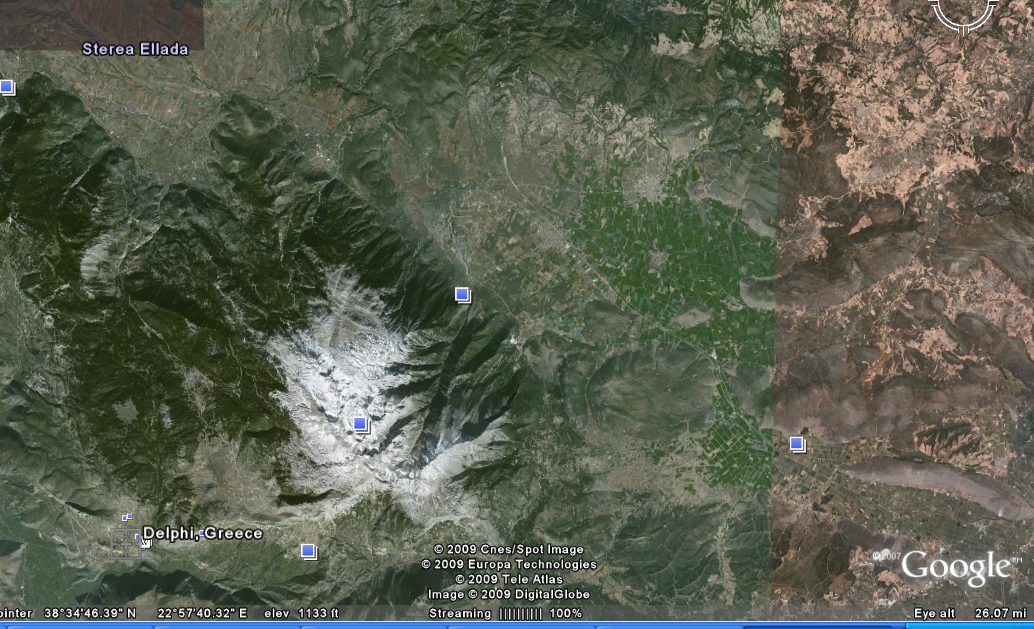 Mount Parnassus
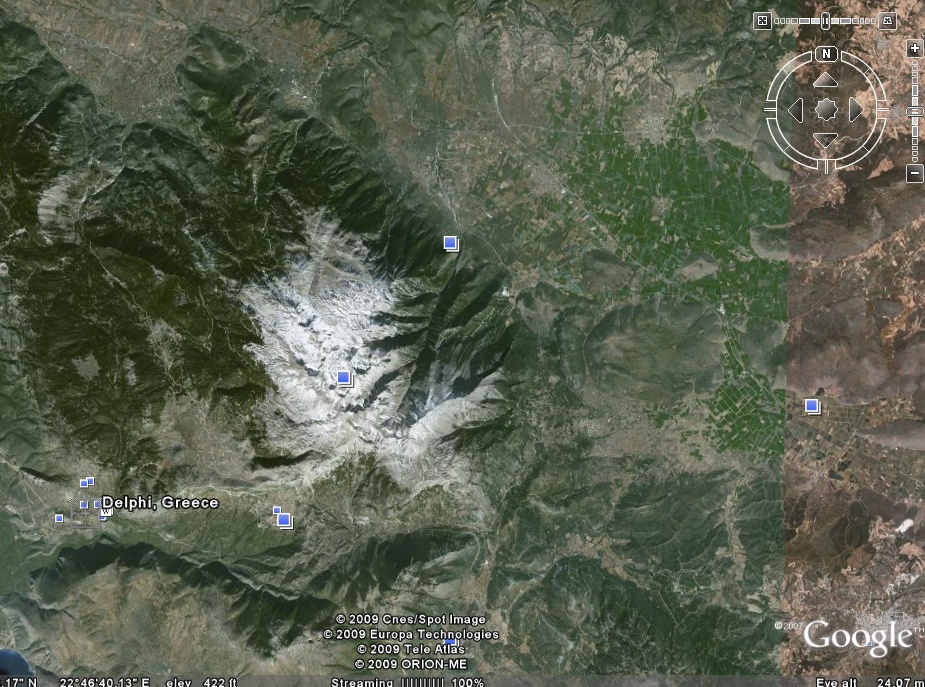 Mount Parnassus
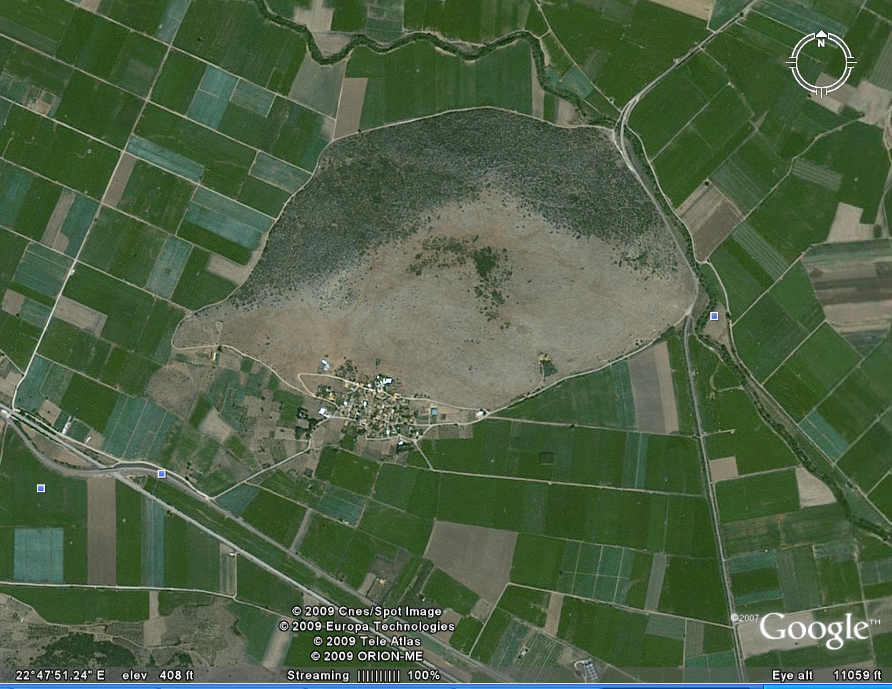 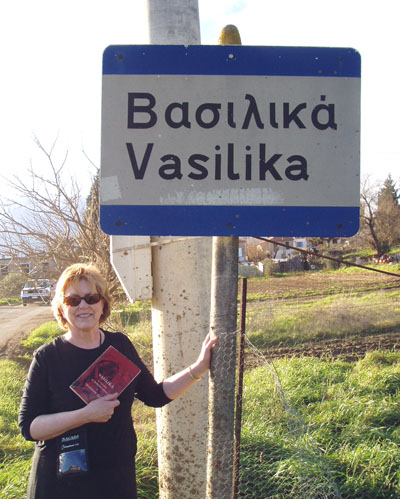 Vasilika, Greece
2006
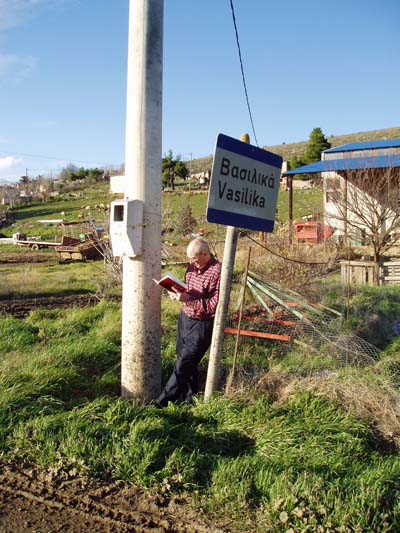 Vasilika, Greece
2006
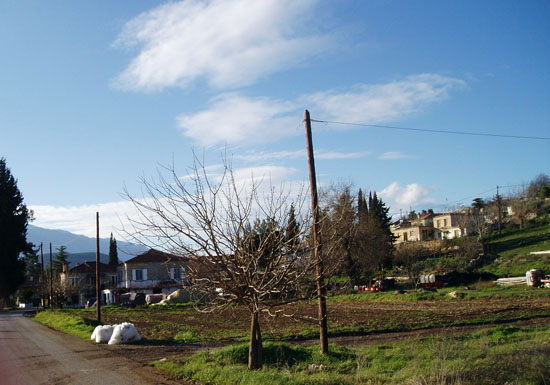 Vasilika, Greece
2006
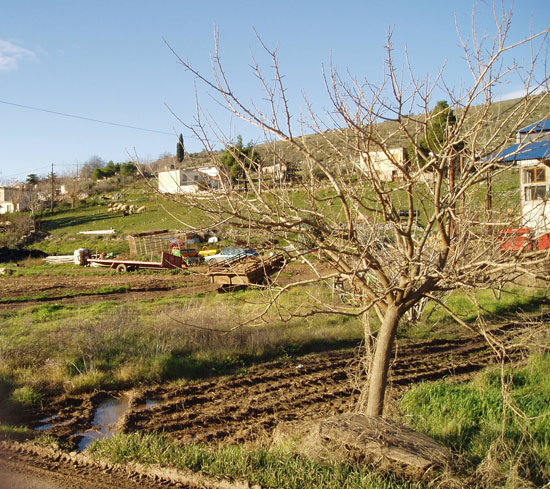 Vasilika, Greece
2006
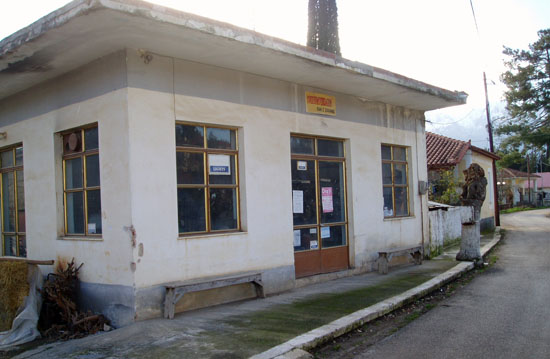 Vasilika, Greece
2006
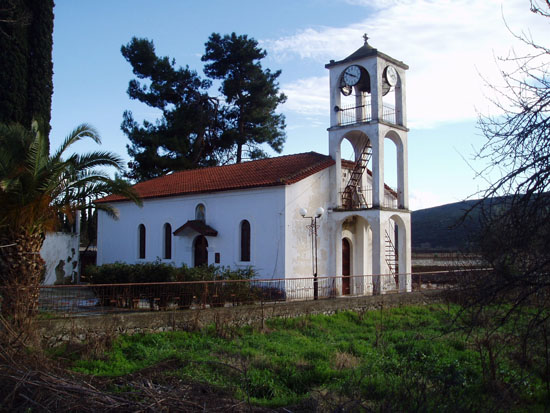 Vasilika, Greece
2006
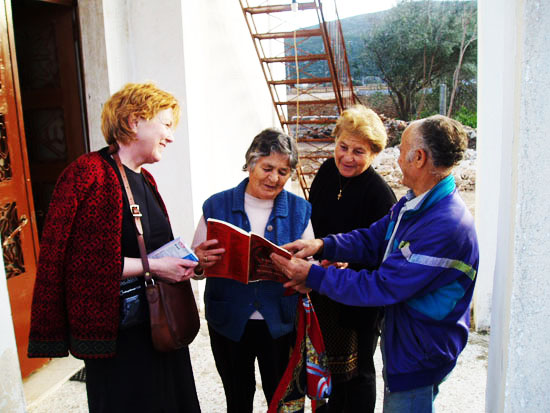 Vasilika, Greece
2006
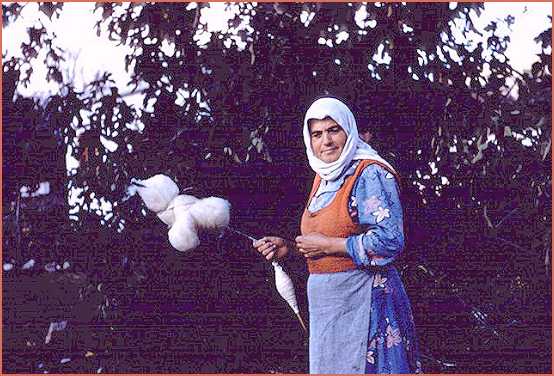 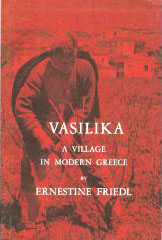 Vasilika, Greece
Ernesting Friedl 1962
(SAE)
www.h-net.org/~sae/sae/slides/index.htm
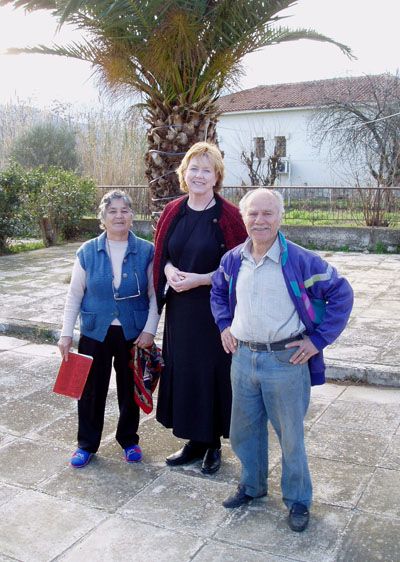 Vasilika, Greece
2006
Vasilika
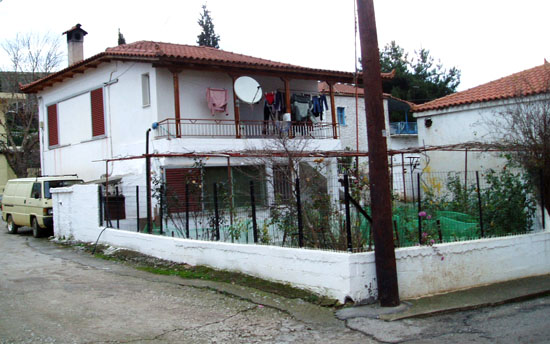 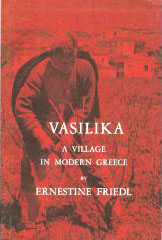 Vasilika, Greece
2006
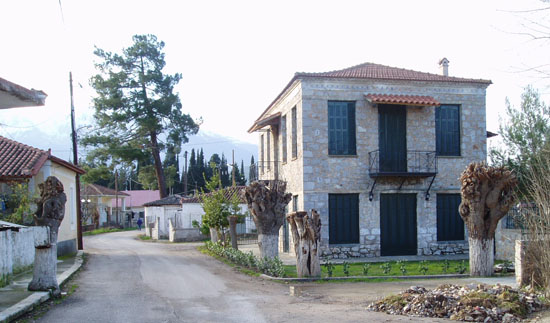 Vasilika, Greece
2006
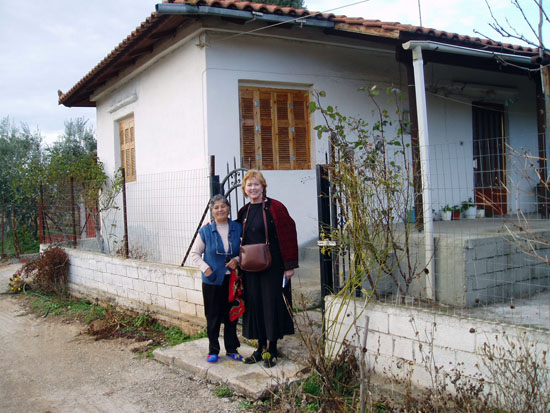 Vasilika, Greece
2006
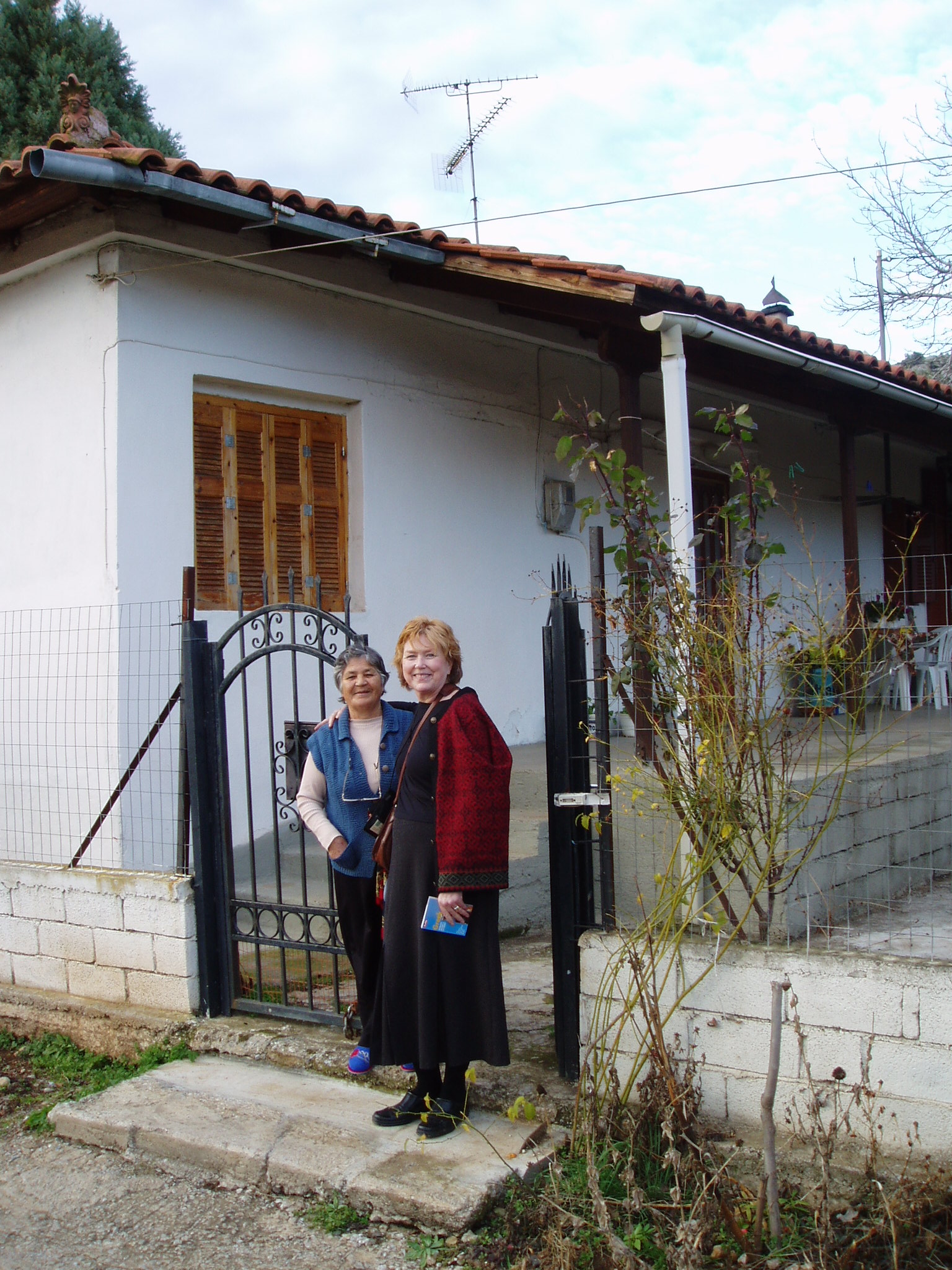 Vasilika, Greece
2006
Vasilika
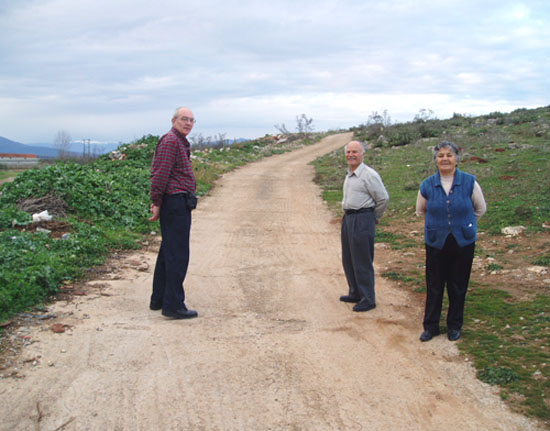 Vasilika, Greece
2006
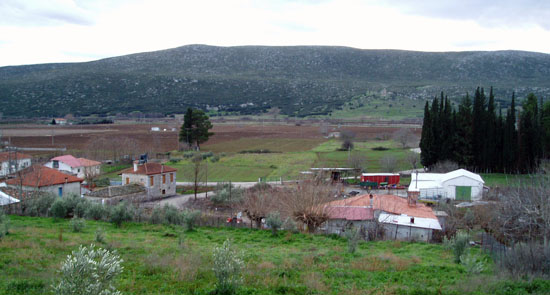 Vasilika, Greece
2006
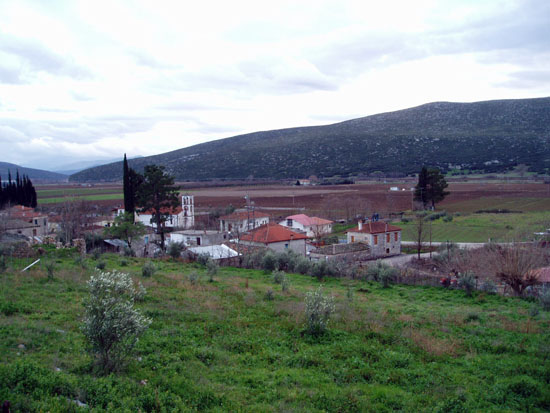 Vasilika, Greece
2006
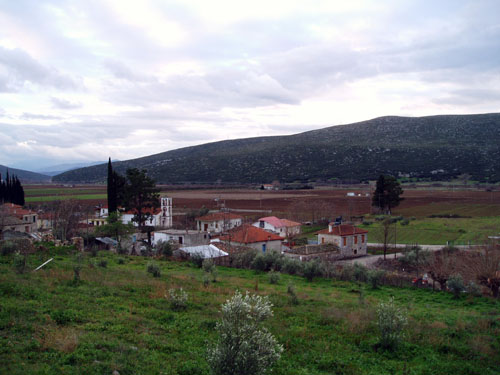 Vasilika, Greece
2006
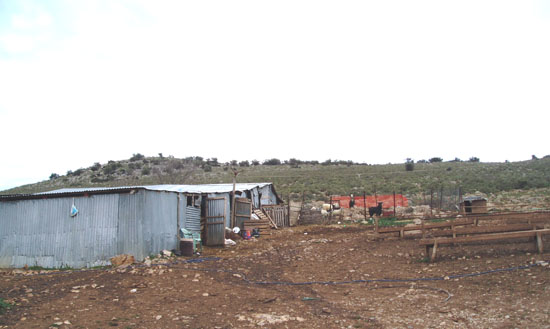 Vasilika, Greece
2006
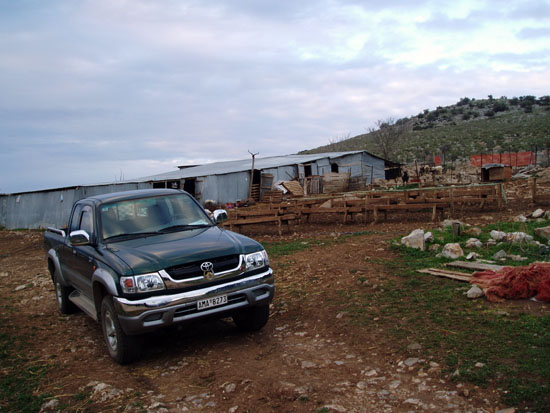 Vasilika, Greece
2006
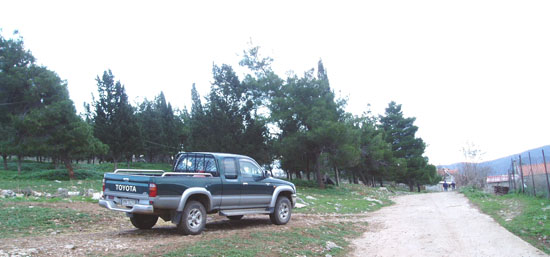 Vasilika, Greece
2006
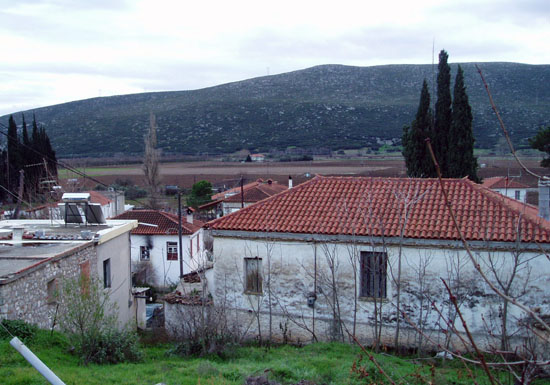 Vasilika, Greece
2006
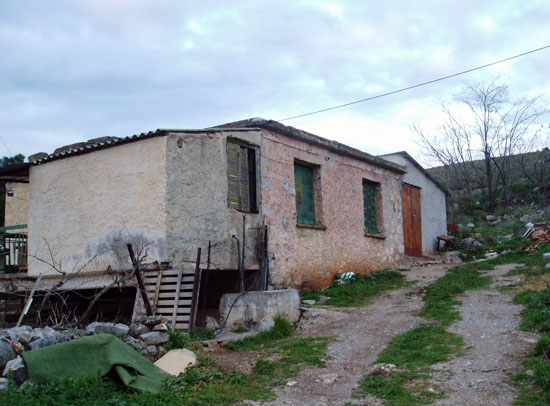 Vasilika, Greece
2006
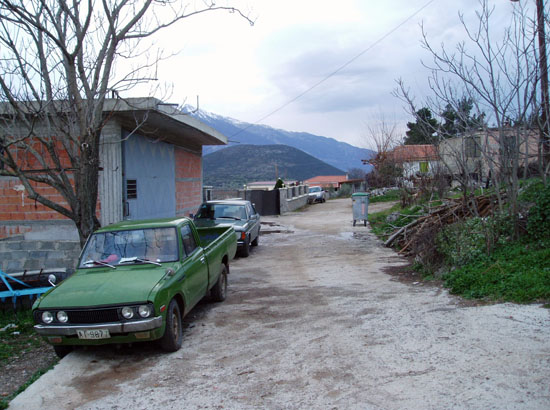 Vasilika, Greece
2006
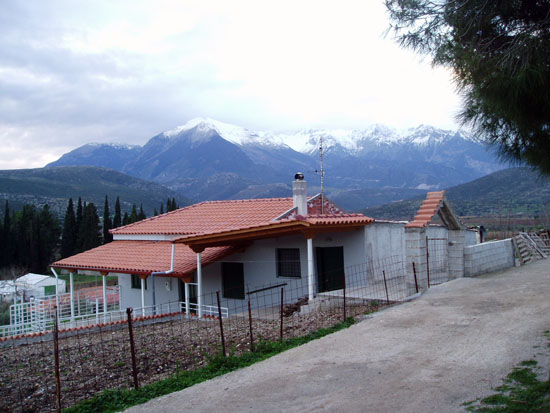 Vasilika, Greece
2006
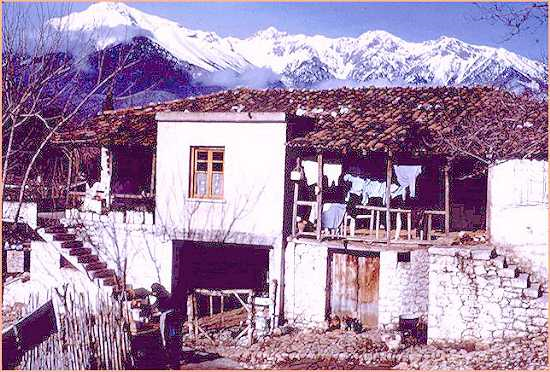 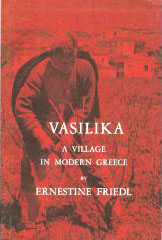 Vasilika, Greece
Ernesting Friedl 1962
(SAE)
www.h-net.org/~sae/sae/slides/index.htm
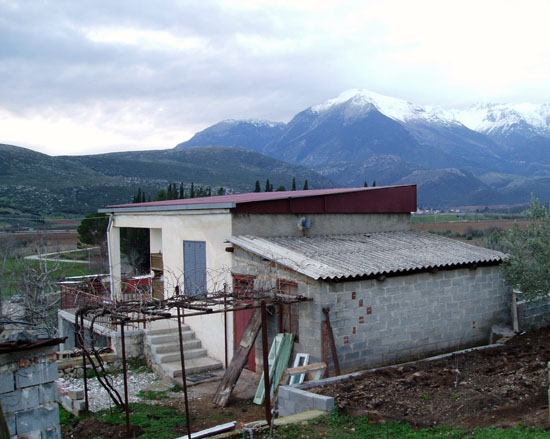 Vasilika, Greece
2006
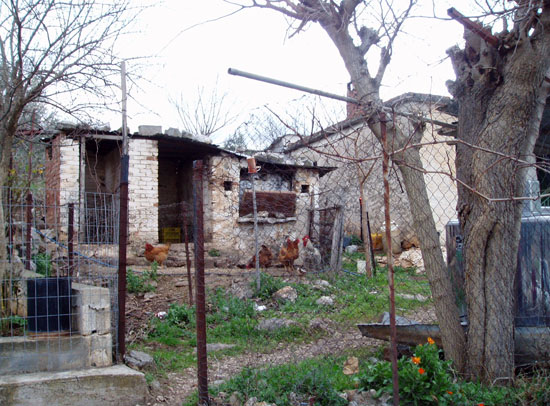 Vasilika, Greece
2006
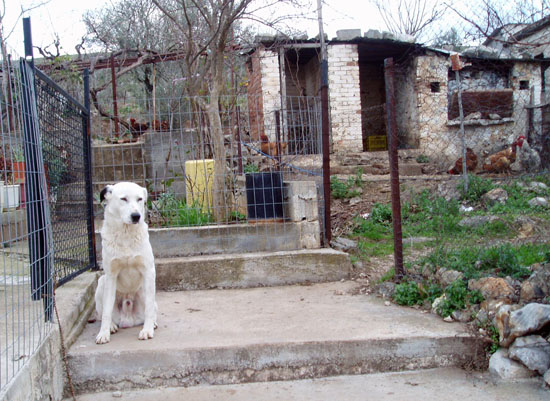 Vasilika, Greece
2006
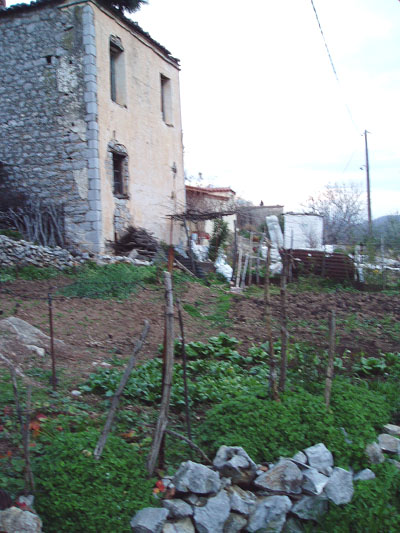 Vasilika, Greece
2006
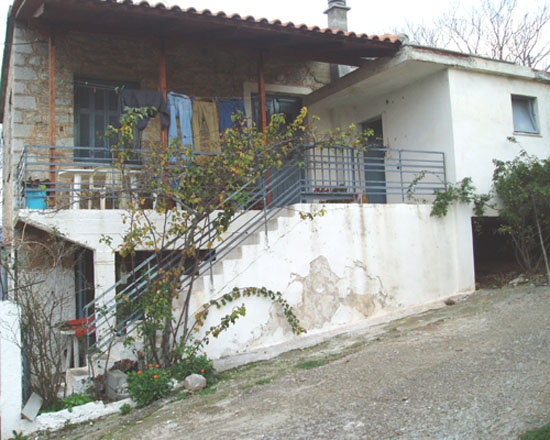 Vasilika, Greece
2006
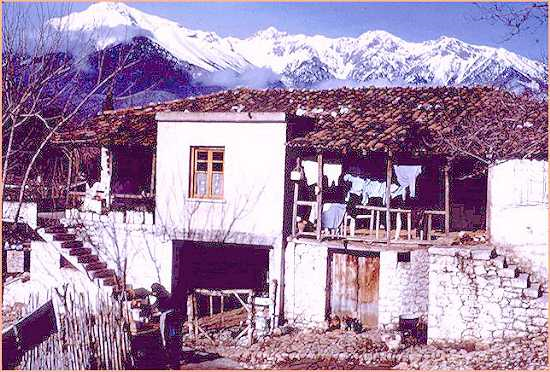 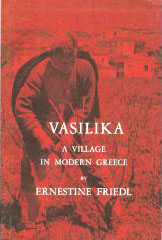 Vasilika, Greece
Ernesting Friedl 1962
(SAE)
www.h-net.org/~sae/sae/slides/index.htm
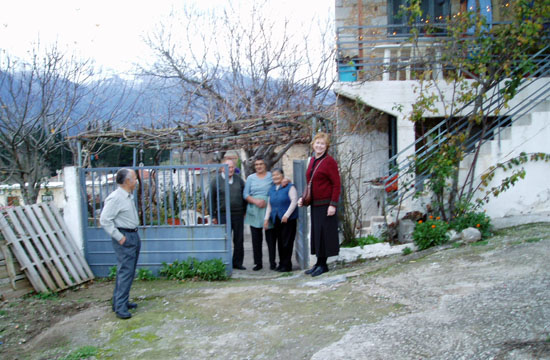 Vasilika, Greece
2006
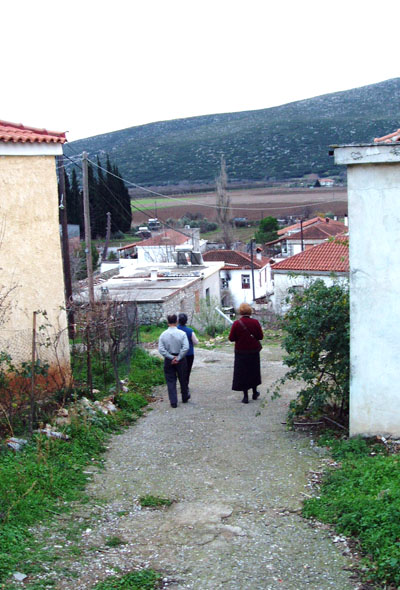 Vasilika, Greece
2006
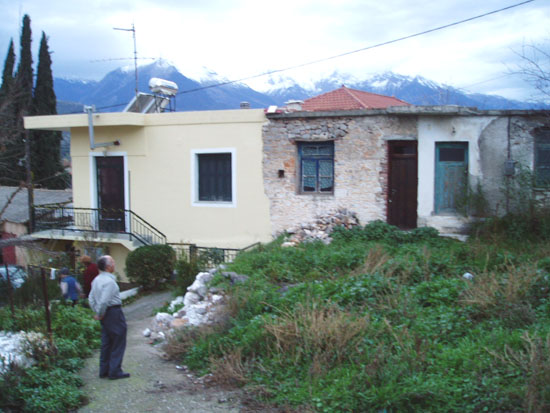 Vasilika, Greece
2006
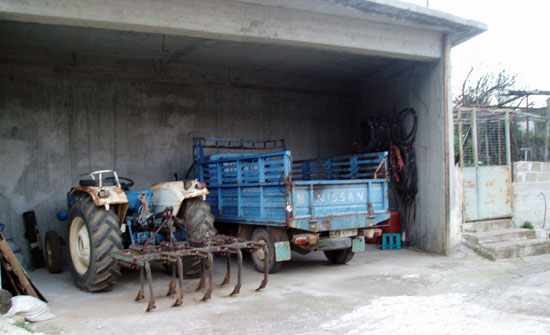 Vasilika, Greece
2006
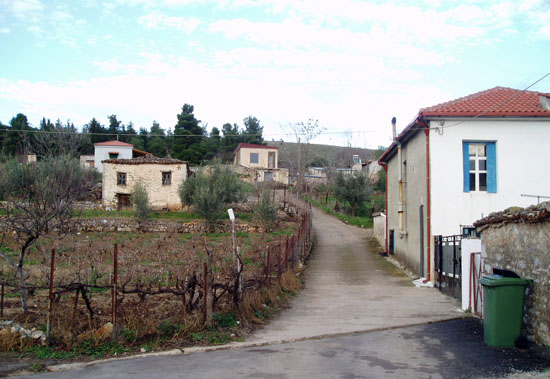 Vasilika, Greece
2006
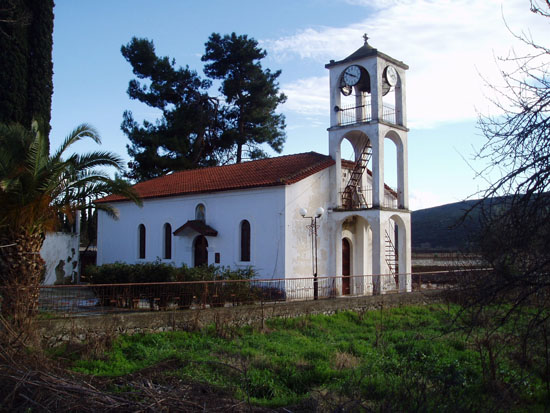 Vasilika, Greece
2006
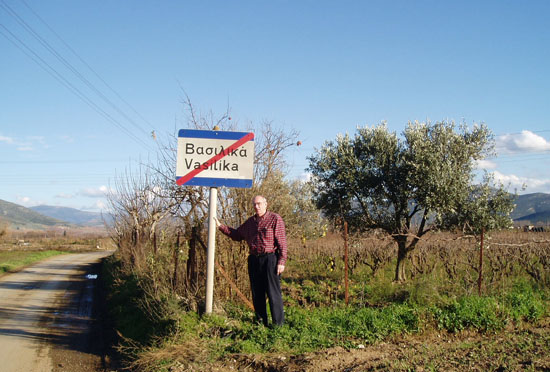 Vasilika, Greece
2006
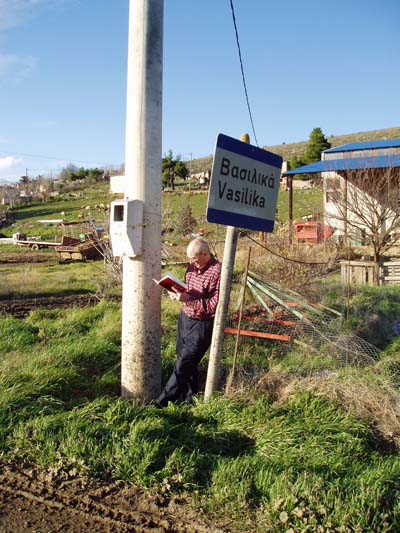 Vasilika, Greece
2006
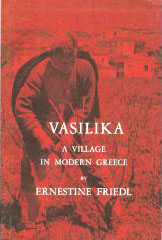 Ernestine Friedl Vasilika: A Village in Modern GreeceBelmont, CA: Thompson Wadsworth, 2002
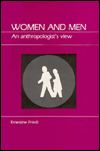 Ernestine Friedl Women and Men: An Anthropologist's View.  Holt, Rinehart and Winston, 1975 
Waveland Press, 1984.
Ernestine Friedl  "Society and Sex Roles,"  Human nature
“Friedl’s fieldwork in a Greek village was the first published study on modern Greece.  Other pathbreaking works uses the tools of anthropology 
to explore gender roles.”
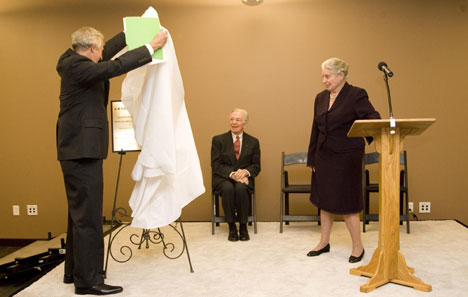 Humanities Building Named after Ernestine Friedl  Duke University  20 February  2008
Ernestine Friedl Vasilika: A Village in Modern GreeceBelmont, CA: Thompson Wadsworth, 2002